Отдел по делам архивов администрации муниципального образования «Окинский район»
Копии статей и инициативной информации, опубликованных в газете «АХА» в 2023 году
с.Орлик
2023 год
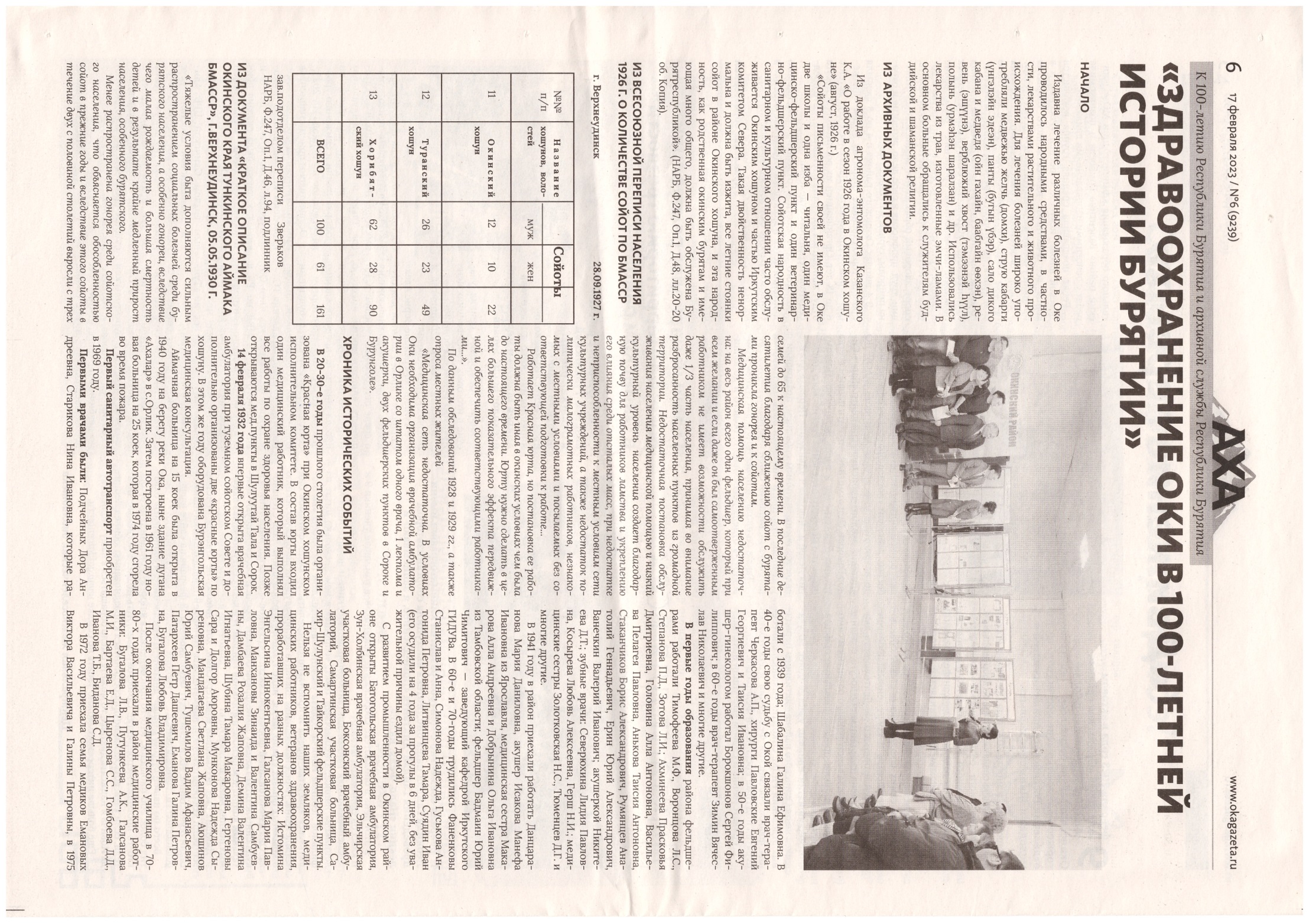 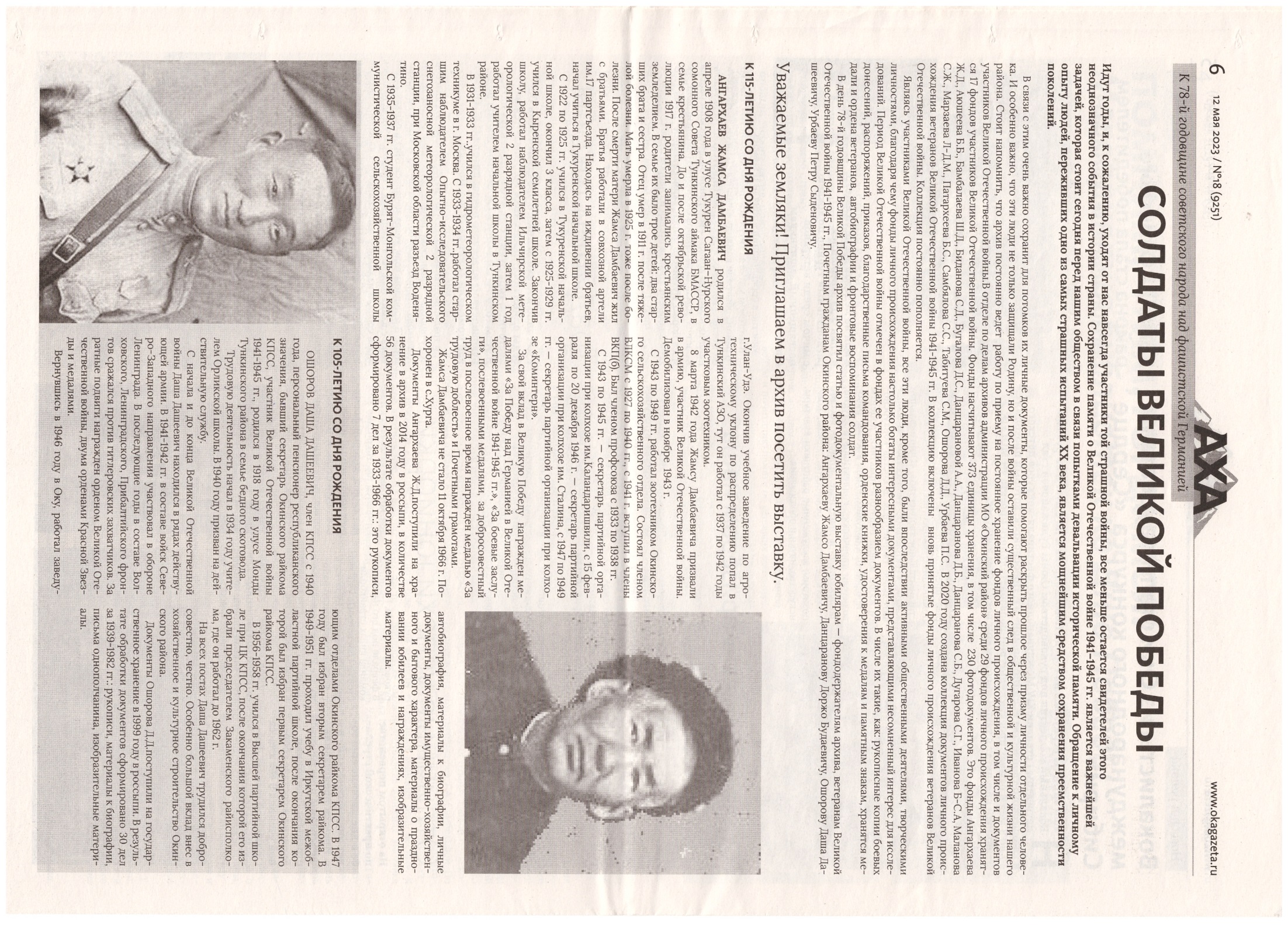 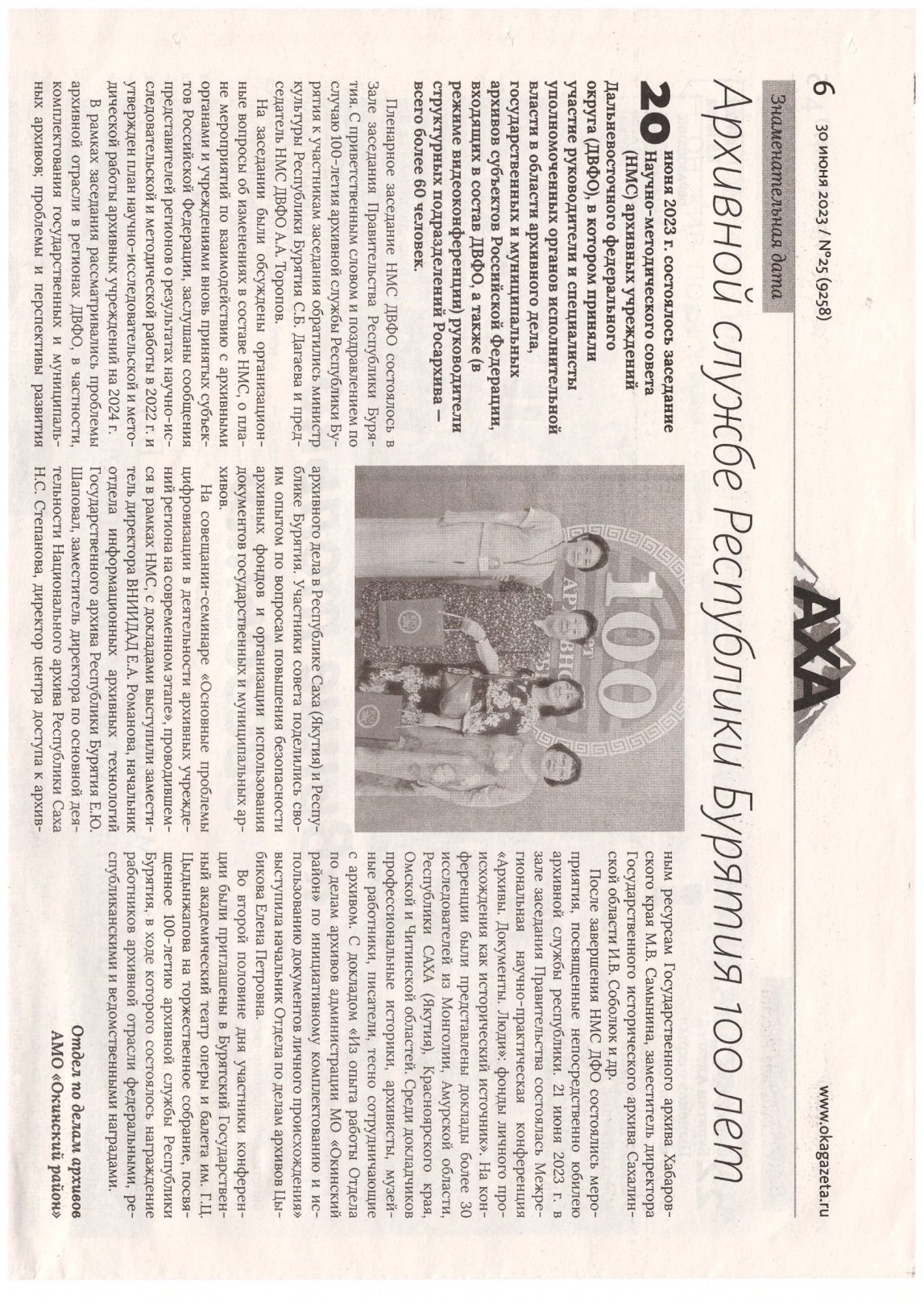 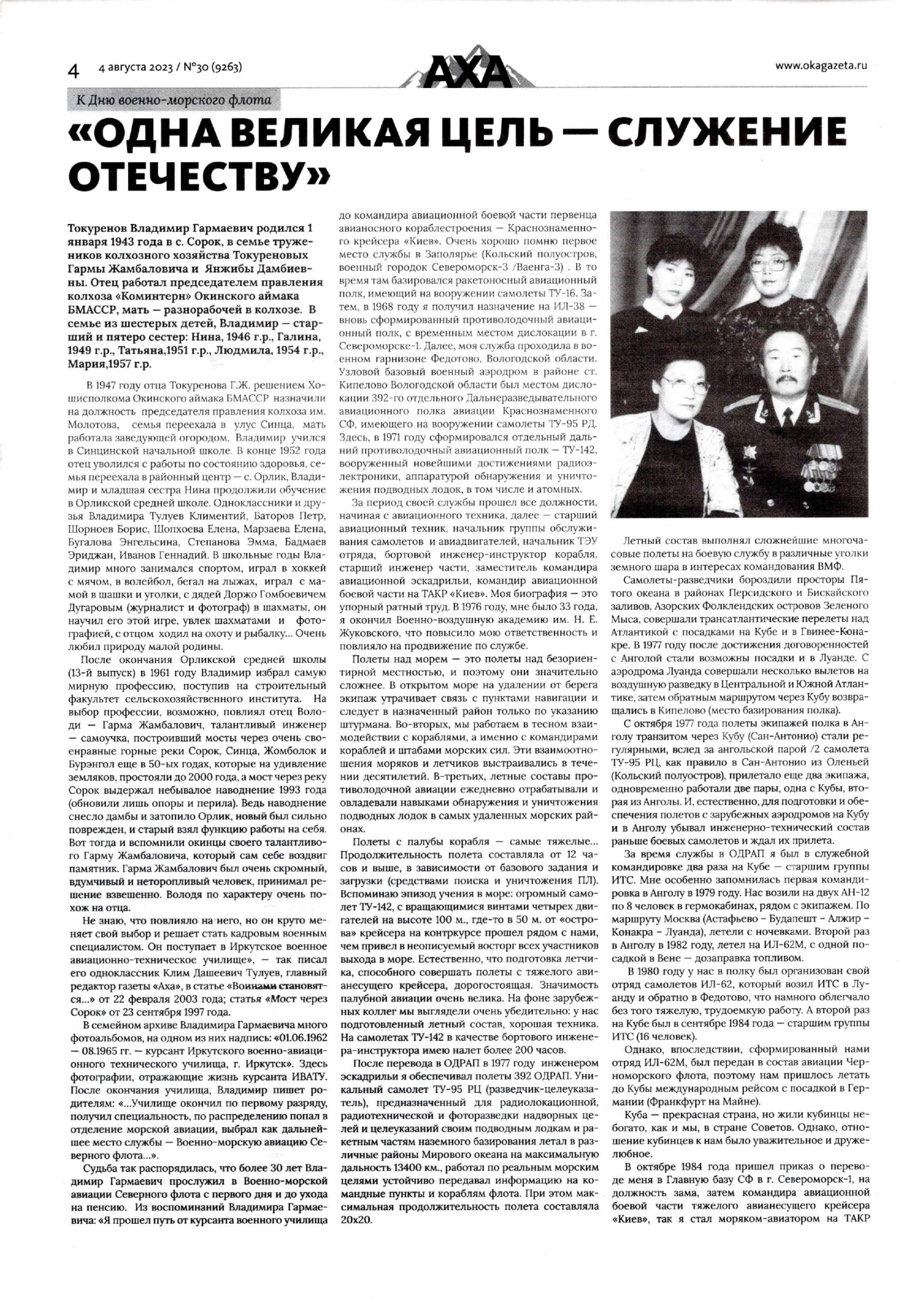 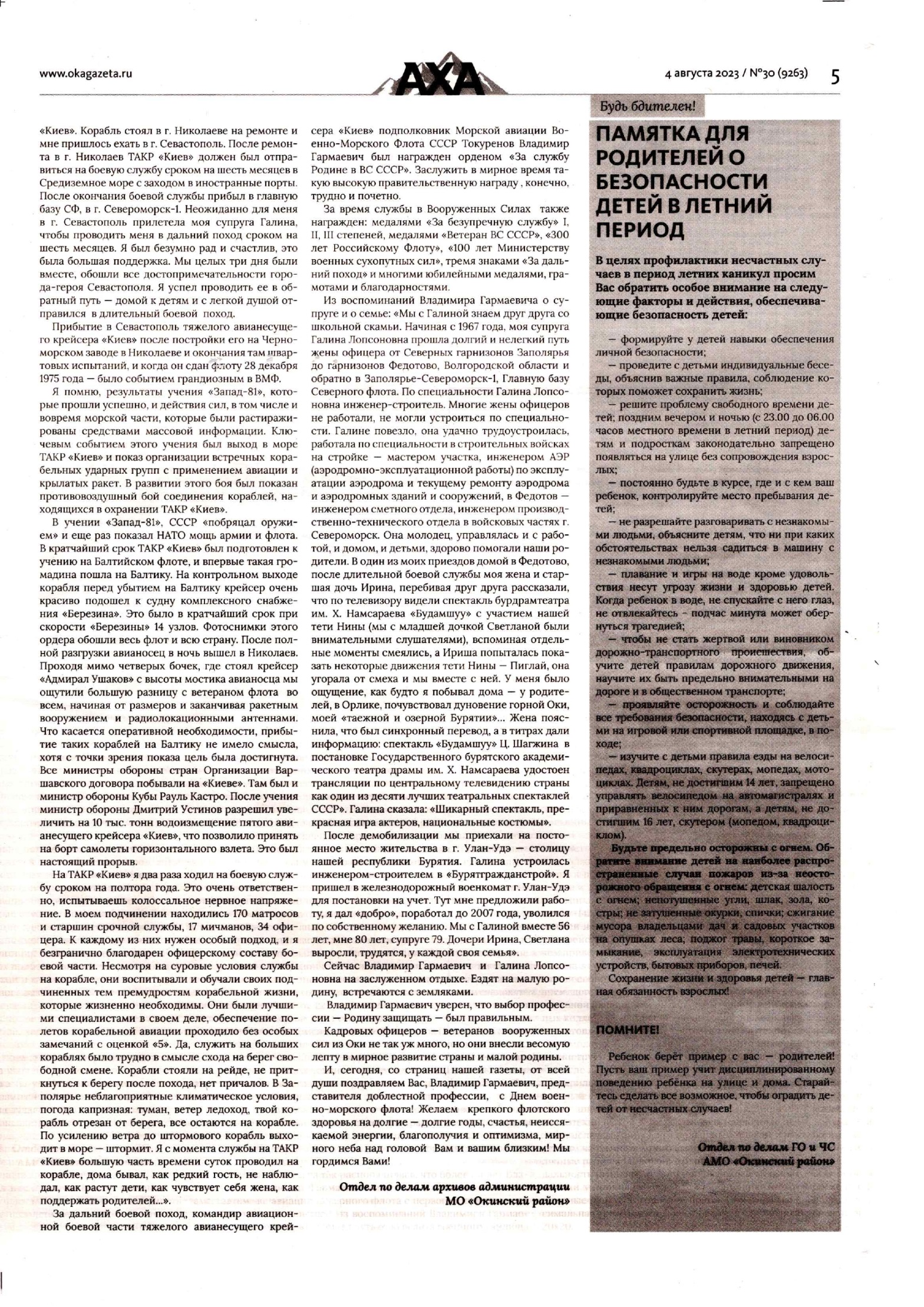 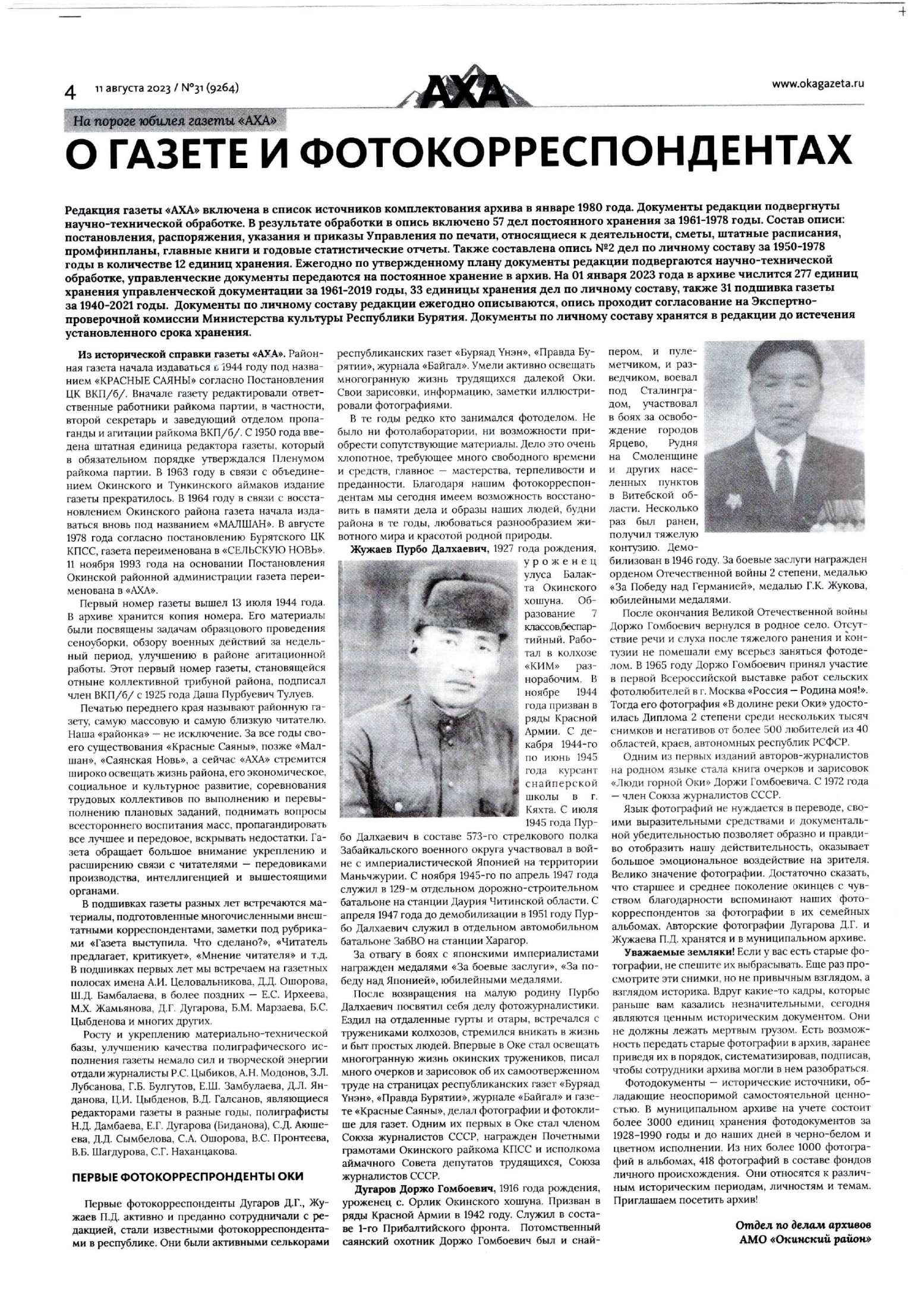 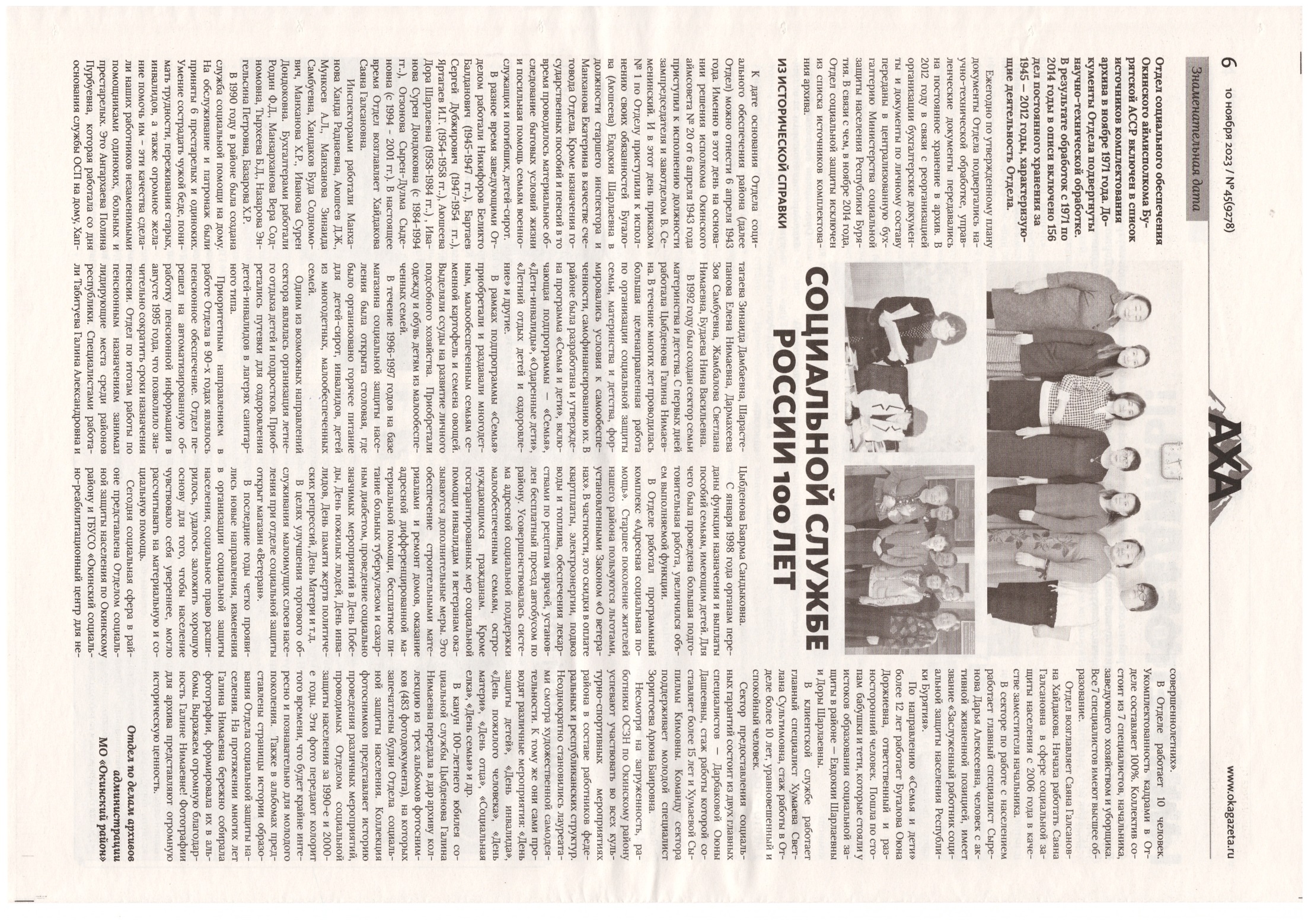 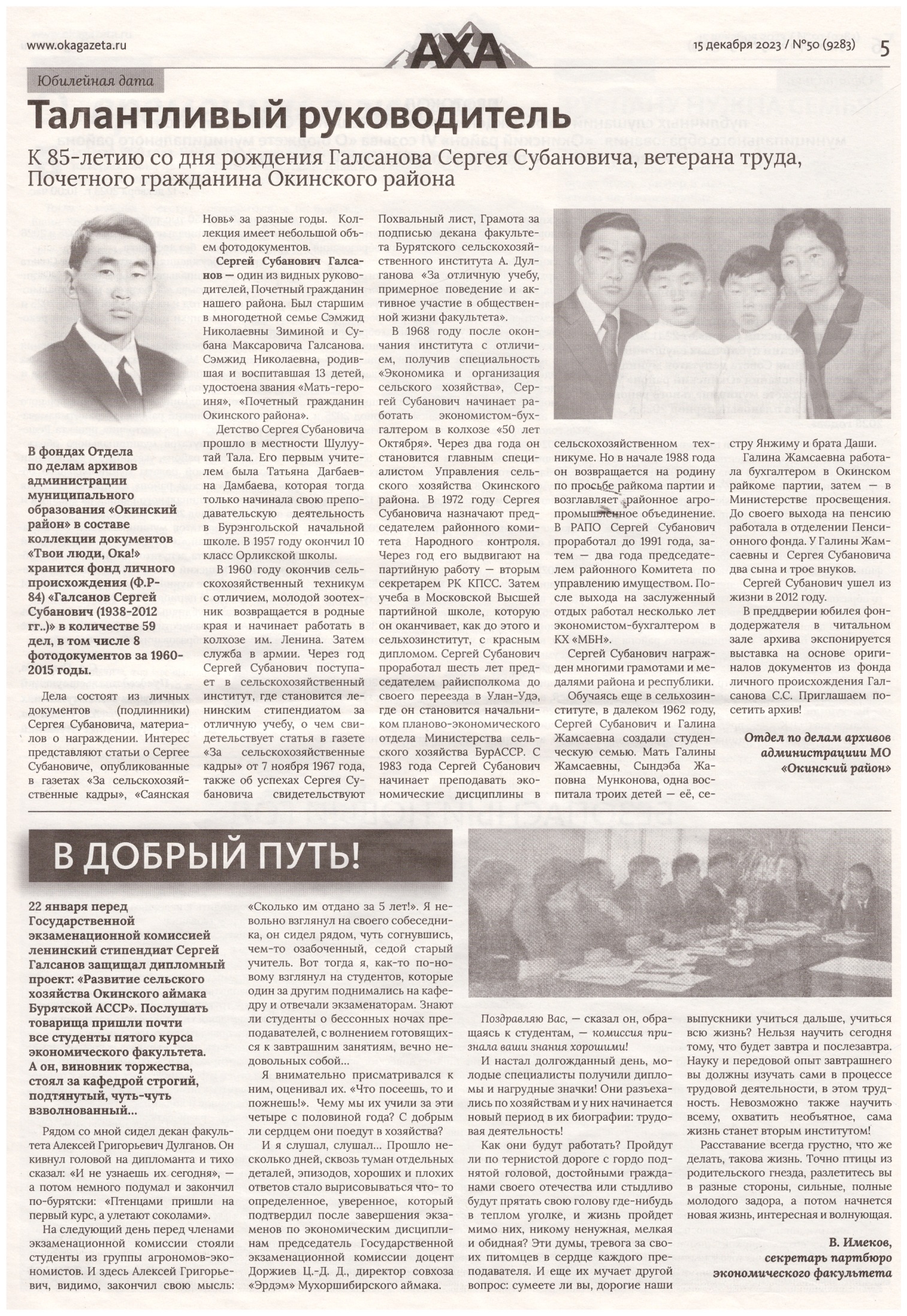 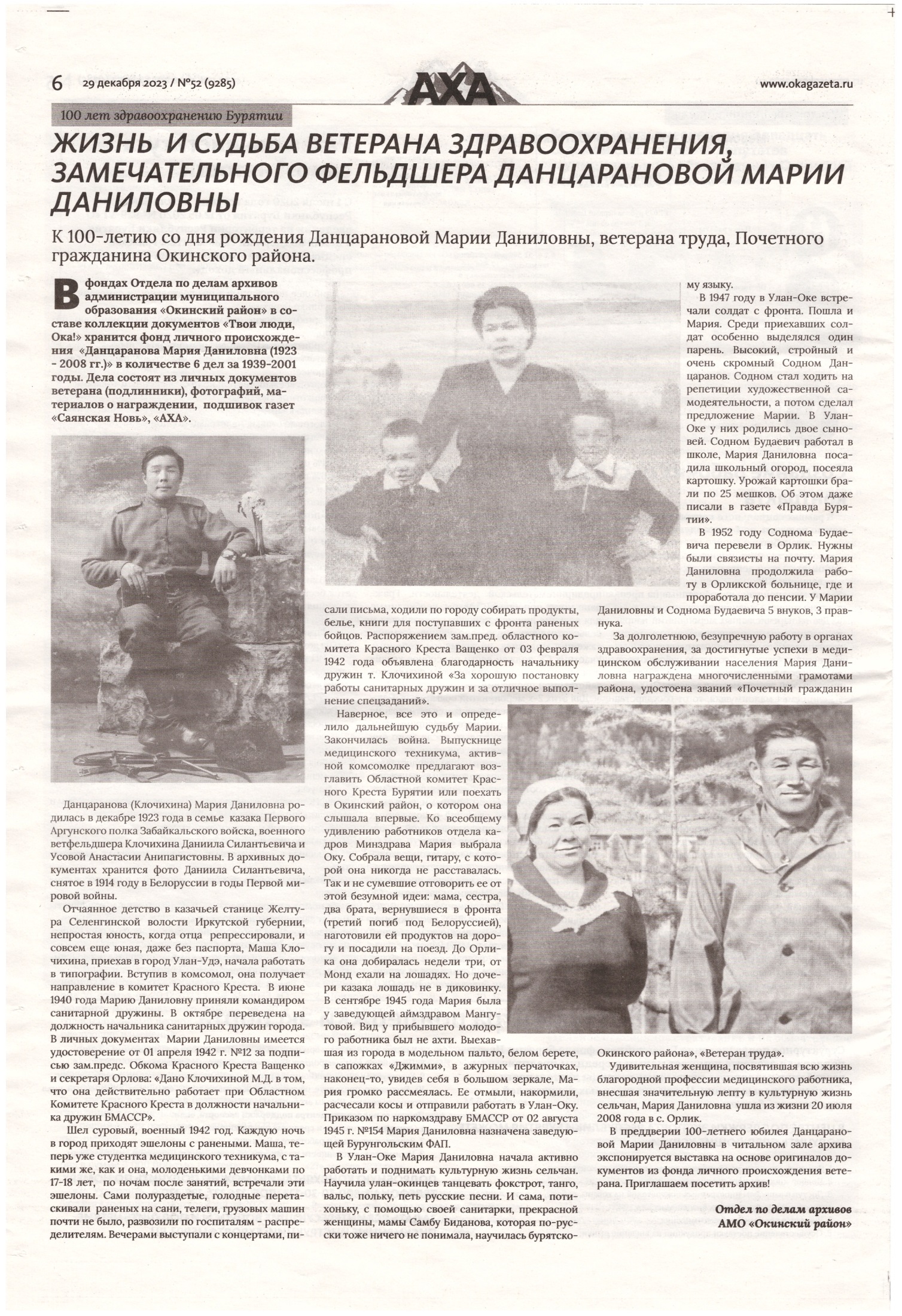